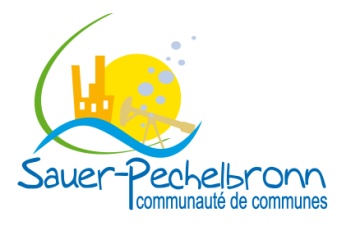 Communauté de communes Sauer-Pechelbronn
promenade thermale rd 27
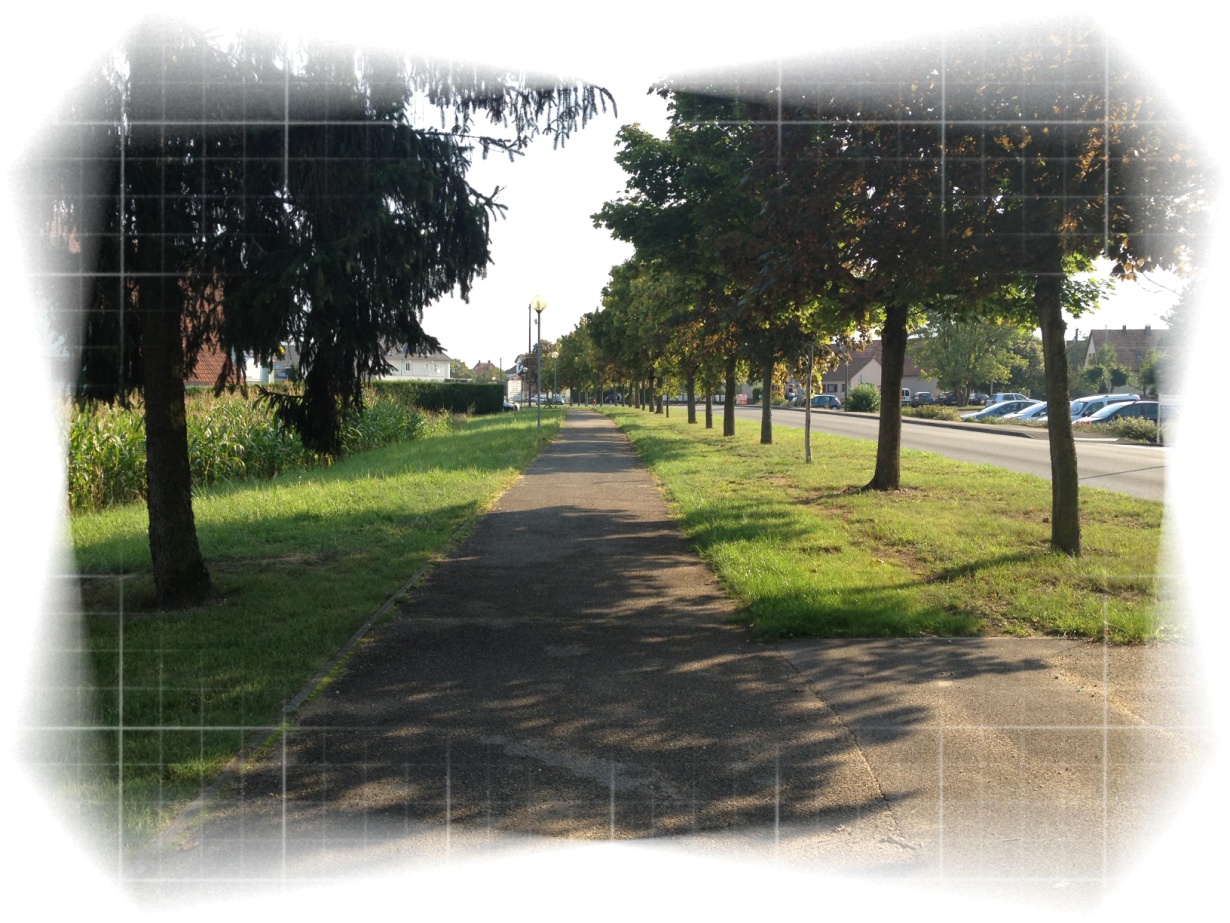 Présentation des études Avant-Projet – Septembre 2013
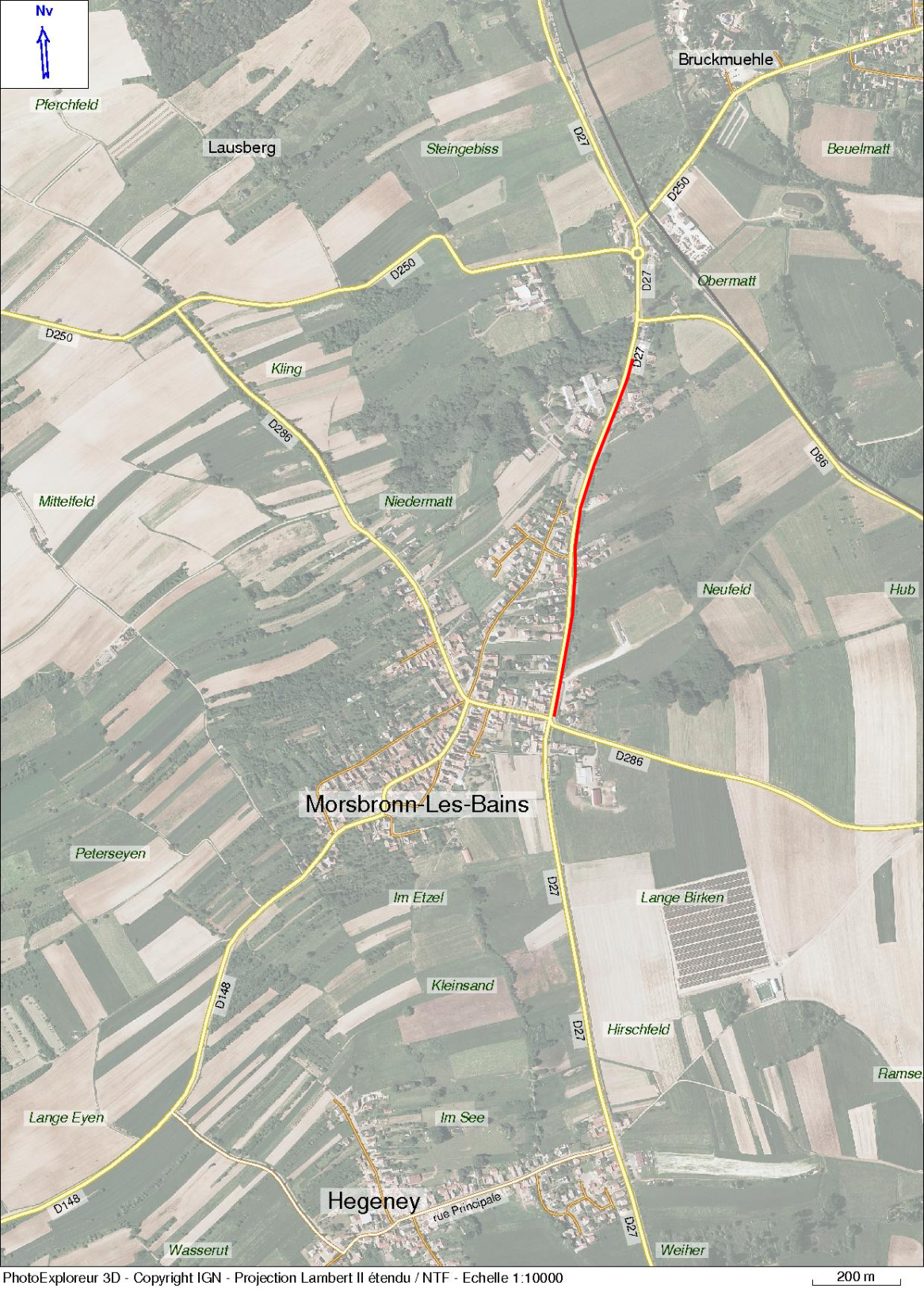 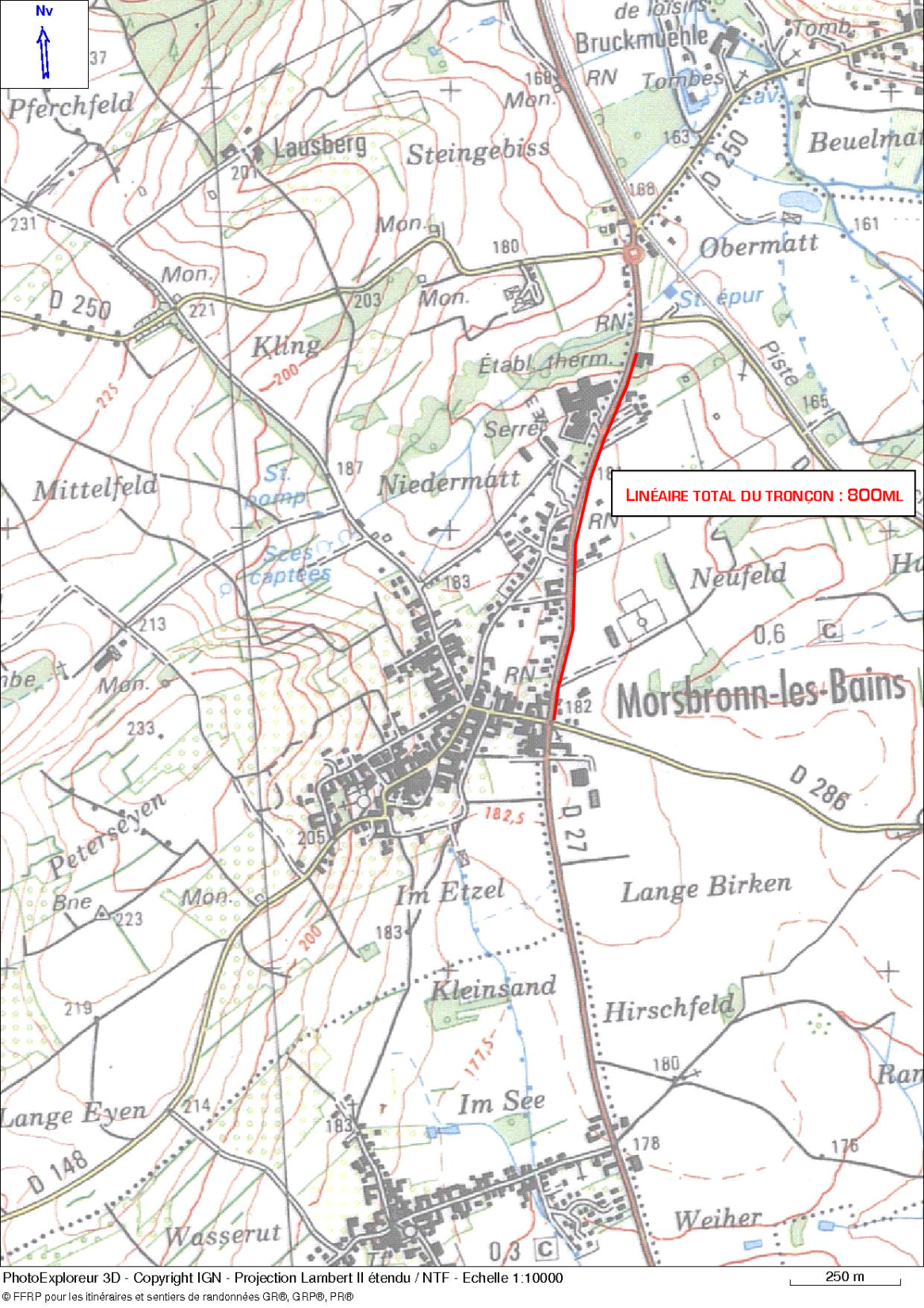 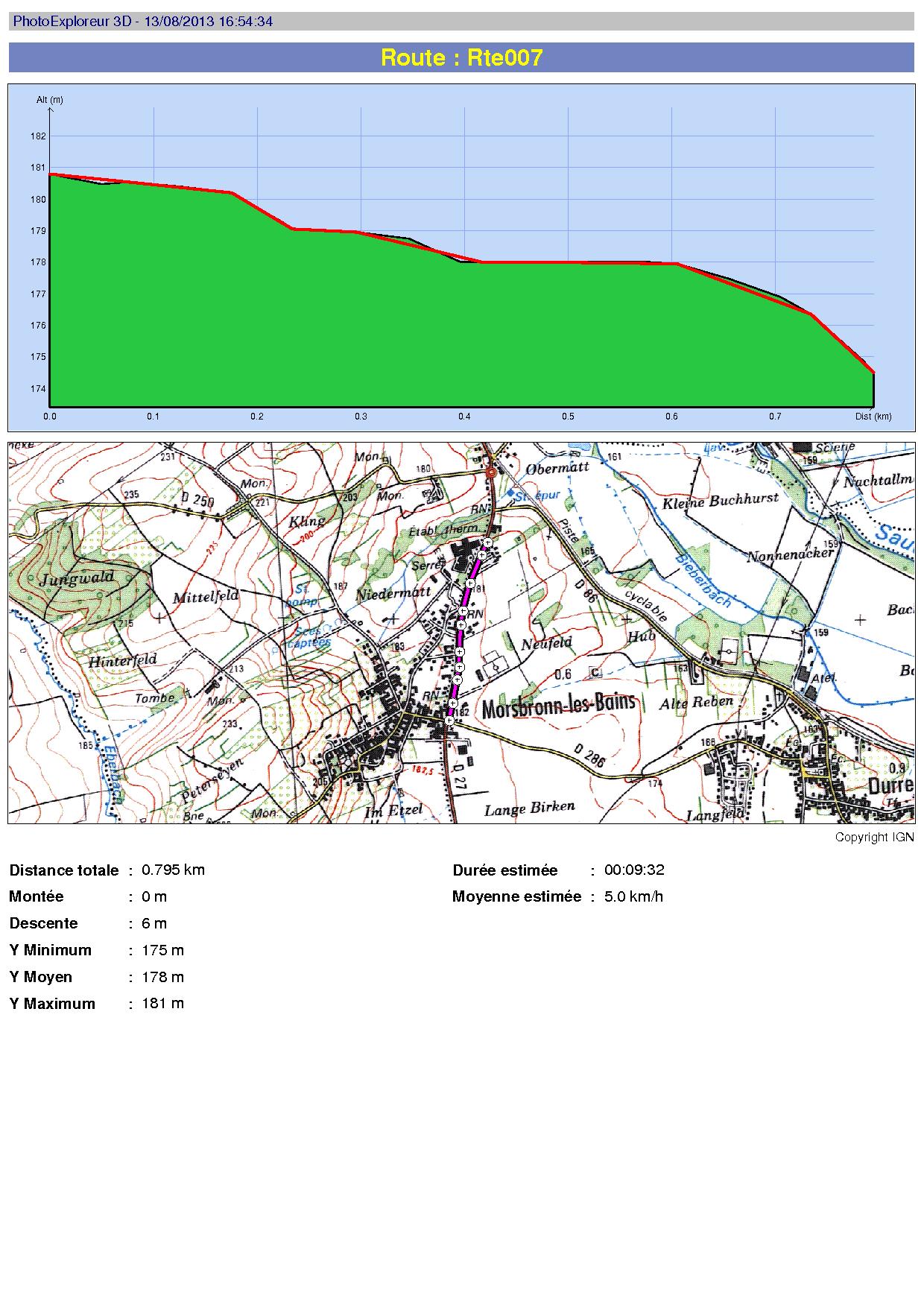 Longueur du tracé : 800 ml

Dénivelée du tracé : 6 ml

Pente moyenne <1%
Promenade thermale = aménagement partagé piétons/cyclistes
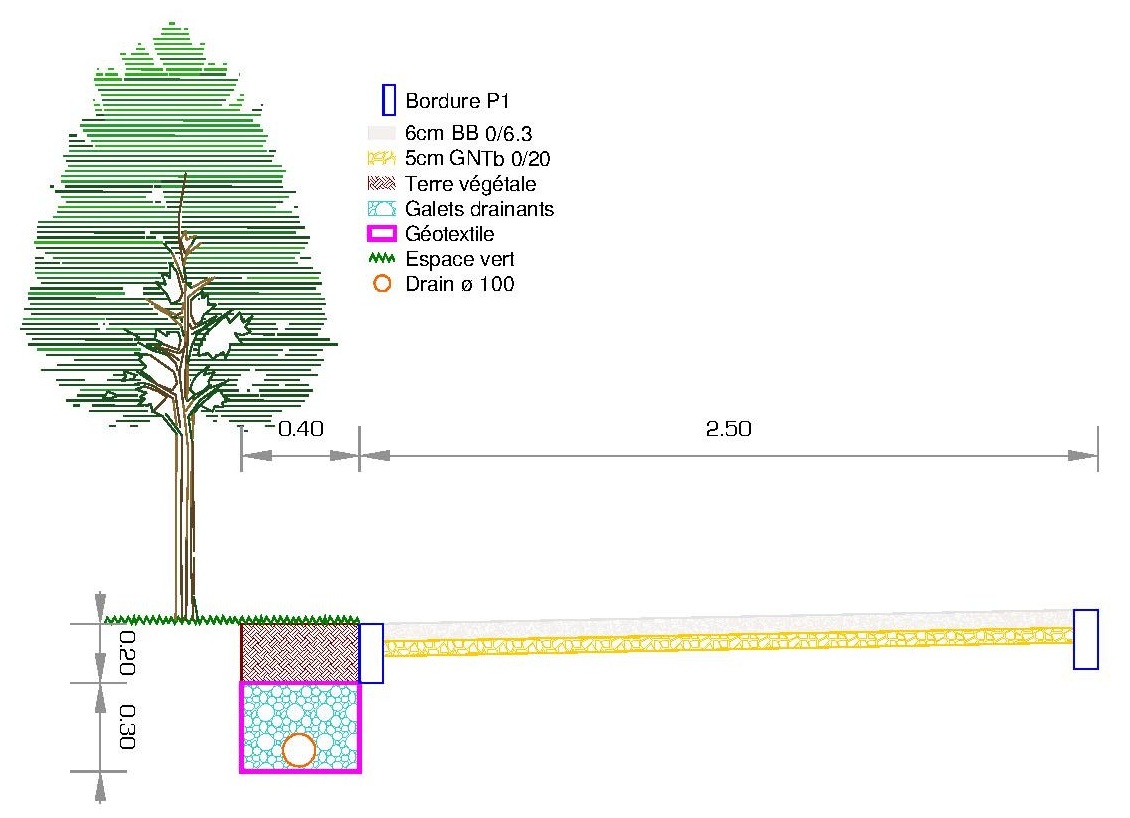 Reprise des couches de roulement
Purges localisées et reprises des bordures endommagées
Mise en place d’un drainage longitudinal
Remplacement des luminaires
Planification de l’opération – étapes clés
Validation des études d’avant projet			Septembre 2013

Etablissement du dossier Projet				Octobre 2013

Consultation des entreprises de travaux			Décembre 2013

Ouverture des plis / notification des marchés		Janvier 2014

Exécution des travaux					Mars/Avril 2014
Estimation des travaux
Plan de financement